Informal document GRSG-116-45
(116th GRSG, 1-5 April 2019
Agenda item 18.)
WP.29 and GRVA activities on Automated Vehicles
Francois Guichard
Secretary of GRVA
03 April 2018
GRVA
GRVA is the Working Party on Automated/Autonomous and Connected Vehicles
Established in June 2018
First session in September 2018

Bureau for 2019:
Chair: United Kingdom
Vice-chairs: China, Japan

Develop provisions for:
Automation
ADAS ([impacting the dynamics of vehicles])
Active safety
Dynamics of vehicles
Connectivity
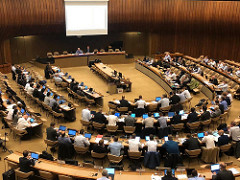 Priorities defined by WP.29
See ECE/TRANS/WP29/2019/2 (adopted in March 2019)
Framework document for automated and autonomous vehicles (WP.29)
Functional requirements (GRVA)
New assessment test method (GRVA)
Cyber security and software updates (GRVA)
DSSAD (GRVA then GRSG)

EDR (GRSG)
Ongoing activities - highlights
Vehicle automation:
 Automated Lane Keeping Systems (Levels 3 [and  4], tbc.)
Specific ALKS requirements
CEL Annex
DSSAD

ADAS:
Automatically Commanded Steering Function (assisted lane change Level 2) – ACSF of Cat. C – 2 step interface

Active safety:
Advanced Emergency Braking (AEB) systems (car, pedestrian, bicycles)
Remote controlled maneuvering
UN Regulation No. 13 (Discussion regarding EVs and Endurance brake test Type II-A)
UN Regulation No. 90

Cyber security and (OTA) software updates

Ongoing discussion: structure of the IWGs and their ToRs
Discussion at WP.29 in March 2019
See WP.29-177-19

Draft proposal for a framework document
Working principle
AV principles
Safety vision
“an automated vehicles shall not cause any non-tolerable risk”
Key elements

Further discussion at the June 2019 session of WP.29